41-6
These materials are by the Kongki Ka Project and are made available to you under the terms of the Creative Commons Attribution ShareAlike license 4.0.
You have permission to share and redistribute these materials in any format and to make reasonable revisions and adaptations of this translation, provided that:
You include the above licence and source information.
If you redistribute these materials or create derivatives, you must distribute your contributions under the same license as the original.
 
The Holy Bible, Berean Standard Bible, BSB is produced in cooperation with Bible Hub, Discovery Bible, OpenBible.com, and the Berean Bible Translation Committee. This text of God's Word has been dedicated to the public domain.
 
Tibetan text is from the The Holy Bible in Modern Literary Tibetan, New Tibetan Bible translation.
This translation is made available under the terms of the Creative Commons Attribution-NonCommercial-NoDerivatives 4.0 International license.
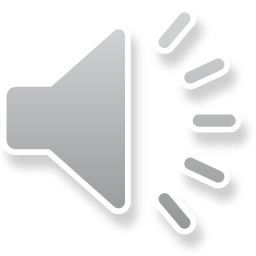 [Speaker Notes: Checked Kham
41 The Rich Young Man
1. The rich young man - Matt 19:16-29; Mark 10:17-30; Luke 18:18-30 (Left Top)
2. James and John make their request - Matt 20:20-28; Mark 10:35-45 (Right Top)
3. Zacchaeus - Luke 19:1-10 (Right Center)
4. Resurrection of Lazarus - John 11:1-44 (Right Bottom)
5. Jesus anointed at Bethany - Matt 26:6-13; Mark 14:3-9; John 12:1-11 (Left
Bottom)
6. Triumphal entry - Matt 21:1-11; Mark 11:1-11; Luke 19:29-44; John 12:12-19
(Left Center)]
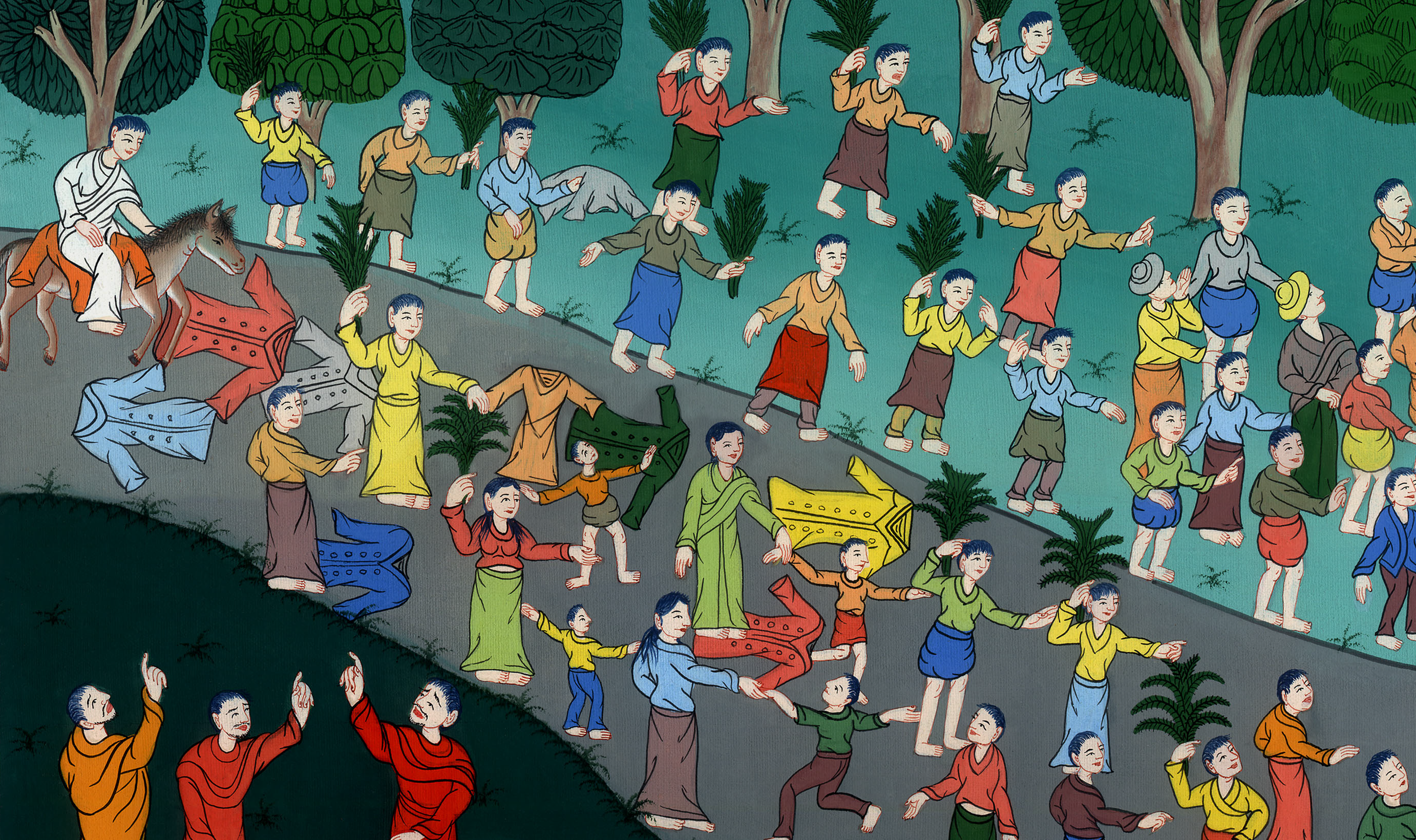 མཱཪ་ཀུ 11
སྟོན་པ་ཡེ་ཤུ་ཡེ་རུ་ཤ་ལེམ་གྲོང་ཁྱེར་དུ་ཕེབས་པ།
མཱཪ་ཀུ 11
སྟོན་པ་ཡེ་ཤུ་ཡེ་རུ་ཤ་ལེམ་གྲོང་ཁྱེར་དུ་ཕེབས་པ།
Triumphal entry - Mark 11:1-11
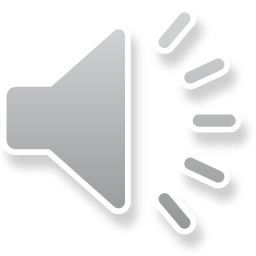 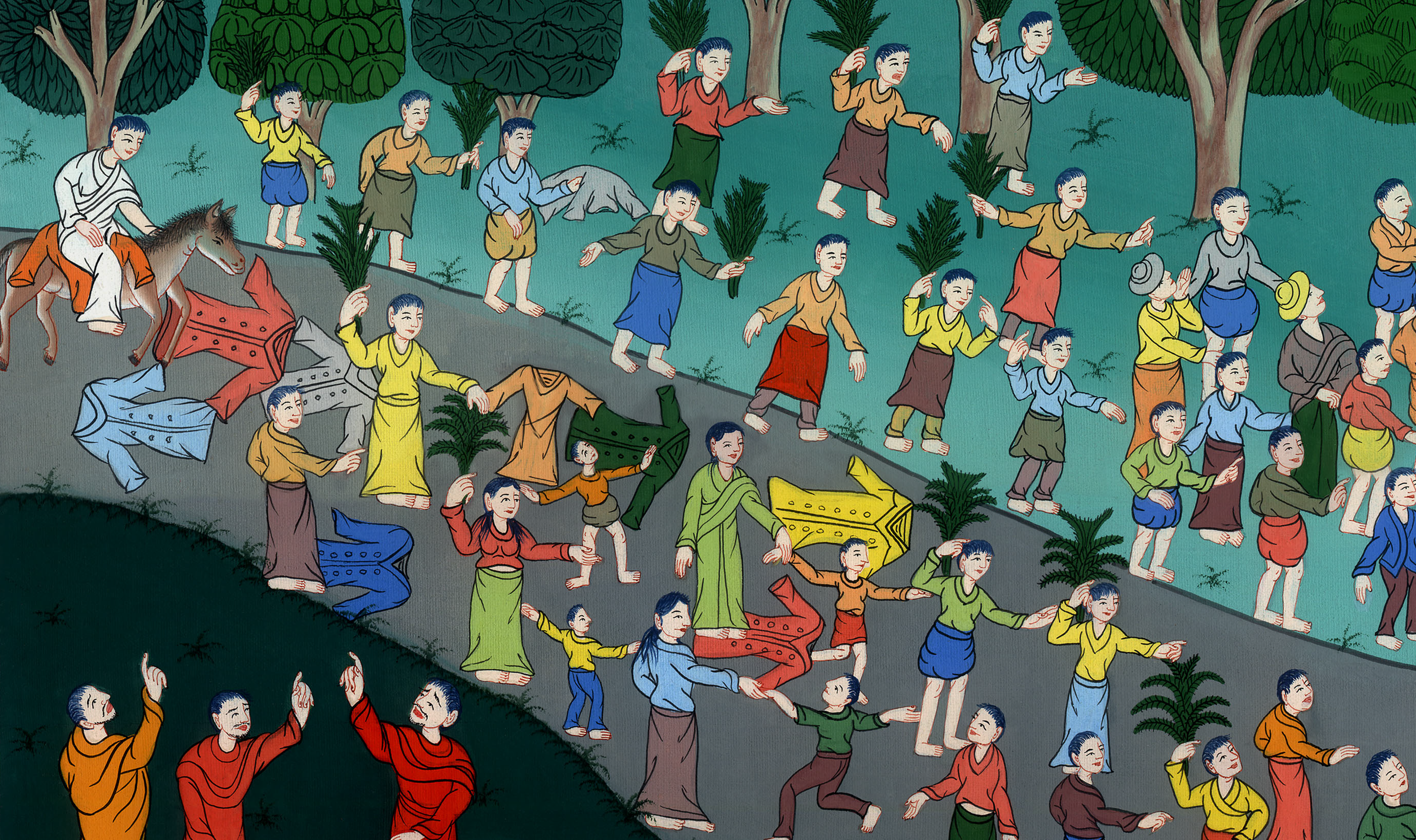 མཱཪ་ཀུ 11
སྟོན་པ་ཡེ་ཤུ་ཡེ་རུ་ཤ་ལེམ་གྲོང་ཁྱེར་དུ་ཕེབས་པ།
This work is licensed under a Creative Commons Attribution-ShareAlike 4.0 International License
1དེ་ནས་ཁོང་རྣམས་ཡེ་རུ་སཱ་ལེམ་གྱི་ཉེ་འགྲམ༌སྟེ། སྐྱུ་རུ་རའི་རི་བོའི་ངོས་སུ་ཡོད་པའི་པེ་ཕཱ་གེ་དང་པེ་ཐན་ཡཱ་རུ་ཕེབས༌ཚེ། སྐྱབས་མགོན་ཡེ་ཤུས་ཐུགས་སྲས་གཉིས་མངགས་ཤིང་འདི་སྐད༌དུ།
1As they approached Jerusalem and came to Bethphage and Bethany at the Mount of Olives, Jesus sent out two of His disciples
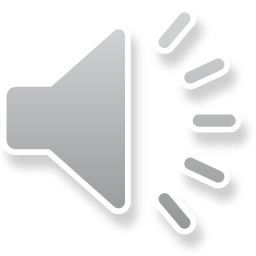 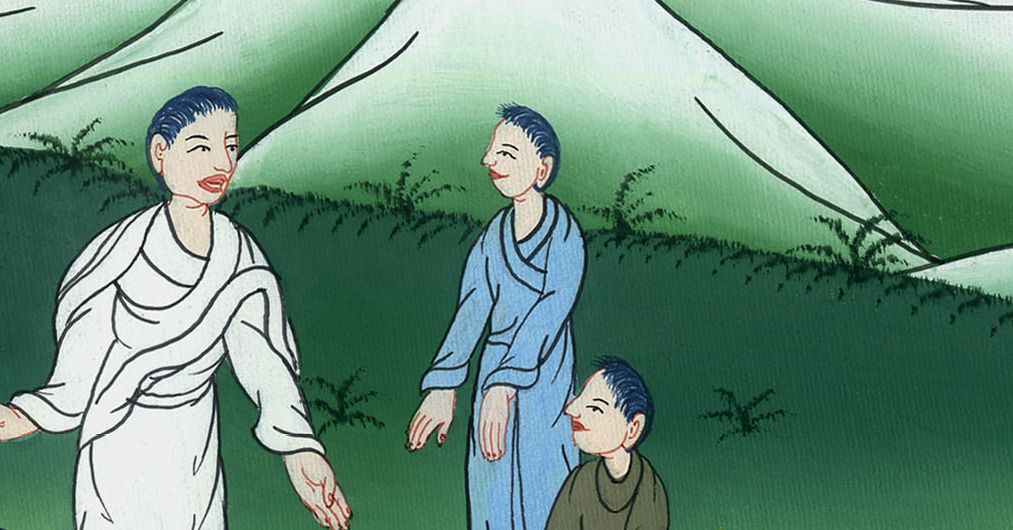 མཱཪ་ཀུ 11:1
2ཁྱོད་གཉིས་ཕ་རོལ་གྱི་གྲོང་སྡེ་རུ་སོང༌དང༌། གནས་དེར་སླེབས་མ་ཐག་སུས་ཀྱང་བཞོན་མ་མྱོང་བའི་བོང་ཕྲུག་ཅིག་བཏགས་ཡོད་པ་མཐོང་ངེས༌ཤིང༌། ཁྱོད་གཉིས་ཀྱིས་ཐག་པ་བཀྲོལ་ནས་འདིར་ཁྲིད༌ཤོག
2and said to them, “Go into the village ahead of you, and as soon as you enter it, you will find a colt tied there, on which no one has ever sat. Untie it and bring it here.
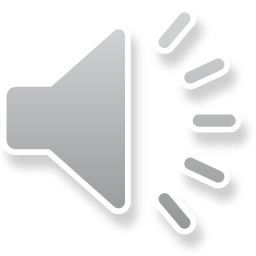 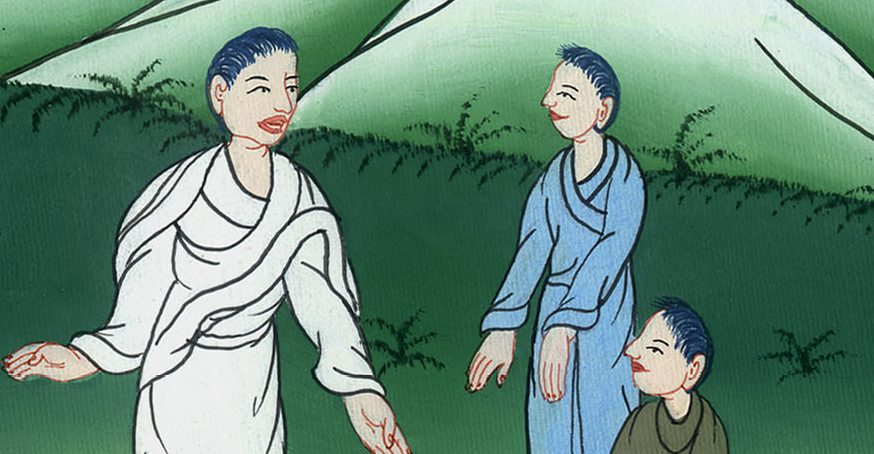 མཱཪ་ཀུ 11:2
3གལ་ཏེ་སུ་ཞིག་གིས་ཁྱོད་གཉིས་ལ་ཅིའི་ཕྱིར་དེ་ལྟར་བྱེད་པ་ཡིན་ཞེས་དྲིས༌ན། ཁྱོད་གཉིས་ཀྱིས་གཙོ་བོ་ལ་མཁོ་བ་ཡིན་ཞེས་སྨྲོས༌དང༌། དེས་ཀྱང་མྱུར་དུ་གཏོང་བར་འགྱུར་ཞེས་གསུངས༌སོ།།
3If anyone asks, ‘Why are you doing this?’ tell him, ‘The Lord needs it and will return it shortly.’”
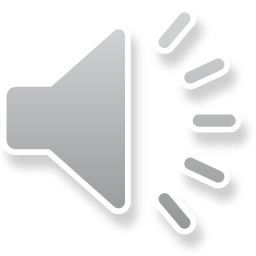 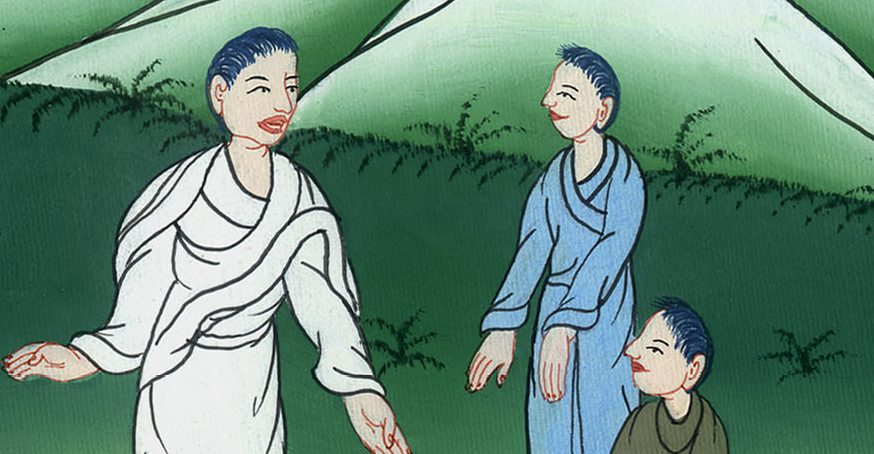 མཱཪ་ཀུ 11:3
4དེ་ནས་ཁོ་གཉིས་ཕར་སོང་བ་དང་སྒོའི་ཕྱི་རོལ་གྱི་སྲང་ལམ་དུ་བོང་ཕྲུག་ཅིག་བཏགས་འདུག་པ་མཐོང་སྟེ་འདོགས་ཐག་བཀྲོལ༌ཞིང༌།
4So they went and found the colt outside in the street, tied at a doorway. They untied it,
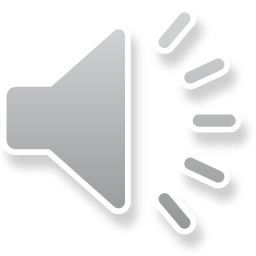 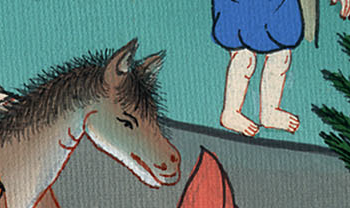 མཱཪ་ཀུ 11:4
5གནས་དེར་ལངས་བསྡད་ཡོད་པའི་མི་རྣམས་ལས་འགའ་ཞིག་ན༌རེ། ཅིའི་ཕྱིར་བོང་ཕྲུག་དེ་འགྲོལ་བ་ཡིན་ཞེས་དྲིས་པ༌ན། 6ཁོ་གཉིས་ཀྱིས་སྐྱབས་མགོན་ཡེ་ཤུའི་བཀའ་ལྟར་ལན་བཏབ༌པས། མི་དེ་རྣམས་ཀྱིས་ཀྱང་ཁོ་གཉིས་འགྲོ་རུ་བཅུག༌གོ།
5and some who were standing there asked, “Why are you untying the colt?”
6The disciples answered as Jesus had instructed them, and the people gave them permission.
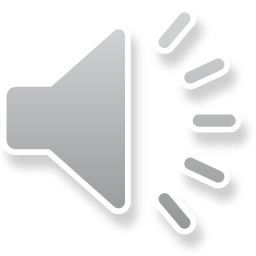 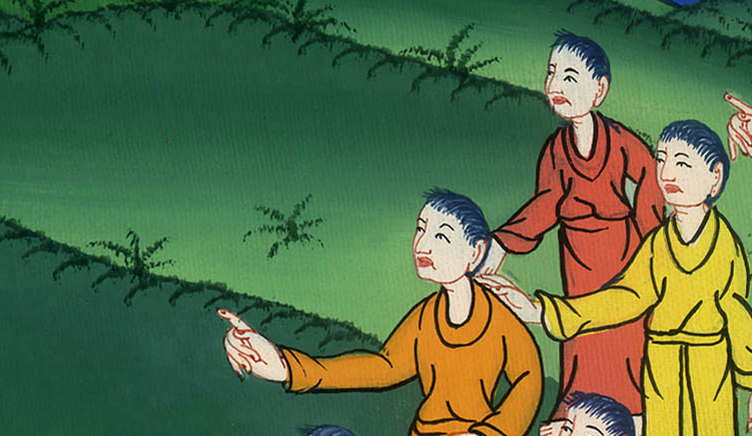 མཱཪ་ཀུ 11:5,6
7དེ་ནས་བོང་ཕྲུག་ཁྲིད་དེ་སྐྱབས་མགོན་ཡེ་ཤུའི་དྲུང་དུ་སླེབས༌རྗེས། ཁོ་གཉིས་ཀྱིས་རང་གི་ཕྱི་གོས་བོང་ཕྲུག་གི་རྒྱབ་ཏུ་བཏིངས་པ་དང་ཁོང་དེ་ལ༌བཅིབས།
7Then they led the colt to Jesus and threw their cloaks over it, and He sat on it.
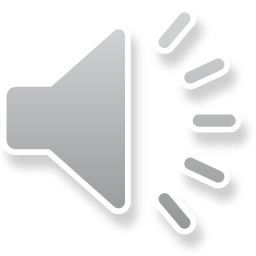 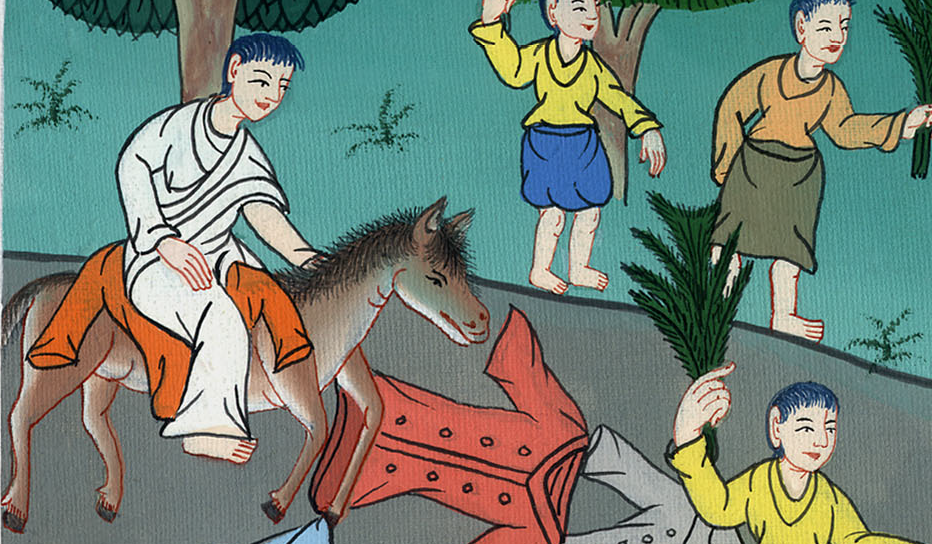 མཱཪ་ཀུ 11:7
8མི་མང་པོས་རང་གི་ཕྱི་གོས་ལམ་ནང་དུ་བཏིངས་པ༌དང༌། མི་གཞན་རྣམས་ཀྱིས་ཞིང་བར་གྱི་སྡོང་པོའི་ཡལ་ག་བཅད་ནས་ལམ་ནང་དུ་བཀྲམ༌པའོ།།
8Many in the crowd spread their cloaks on the road, while others spread branches they had cut from the fields.
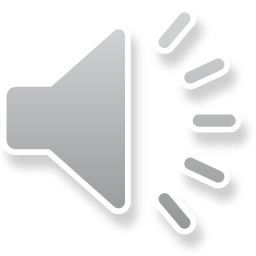 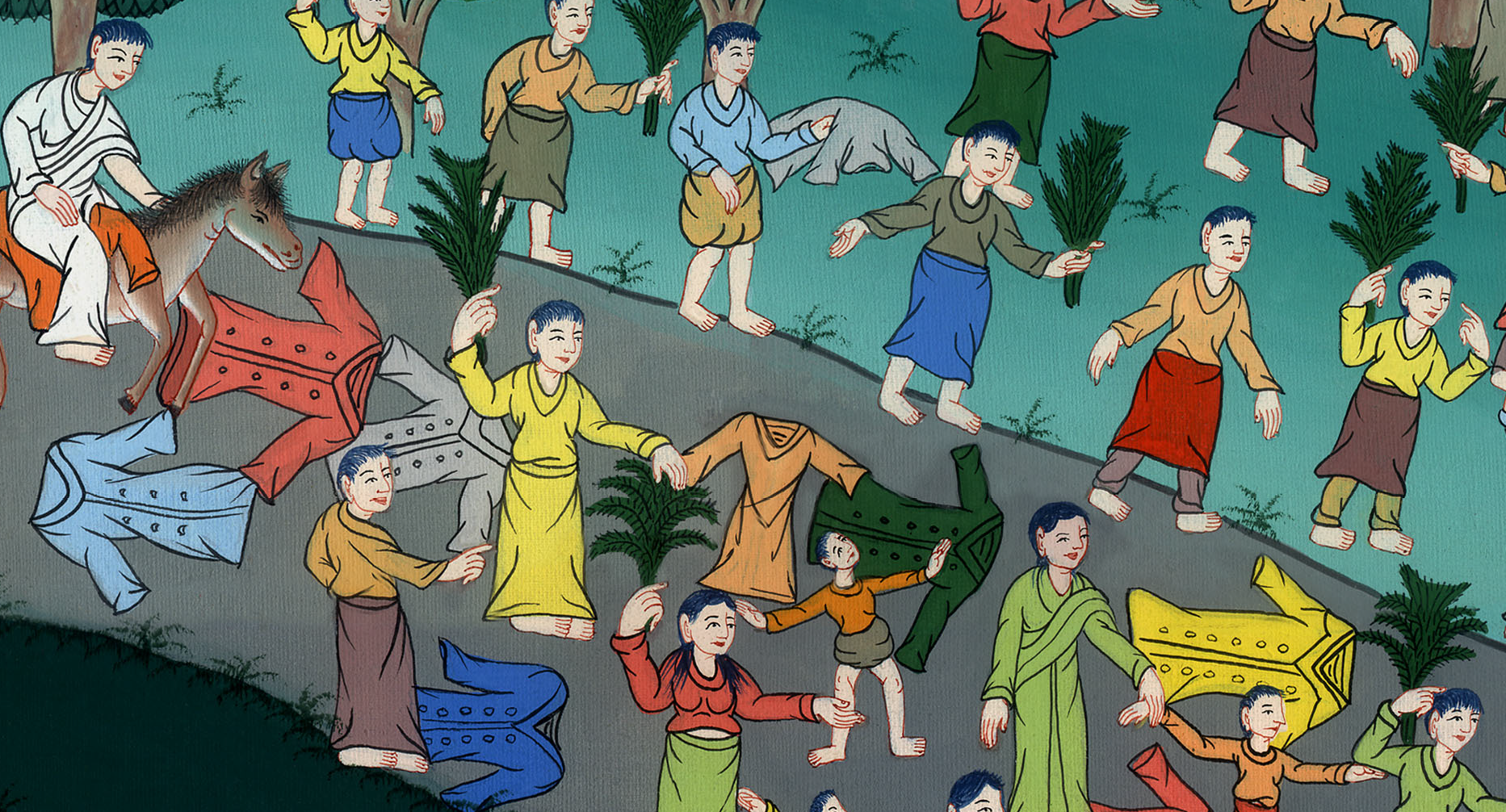 མཱཪ་ཀུ 11:8
9ཁོང་གི་སྔོན་དུ་འགྲོ་བ་དང་རྗེས་སུ་འབྲངས་པའི་མི་རྣམས་ཀྱིས་སྐད་ཆེན༌པོས། ཧོ་ཟན༌ནཱ། གཙོ་བོའི་མཚན་གྱི་སྒོ་ནས་བྱོན་པ་ནི་བྱིན་རླབས་ཅན༌ཡིན།
9The ones who went ahead and those who followed were shouting:
“Hosanna!”
“Blessed is He who comes in the name of the Lord!”
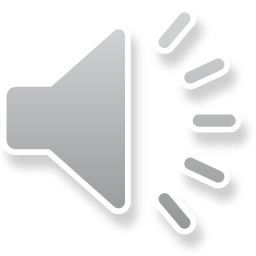 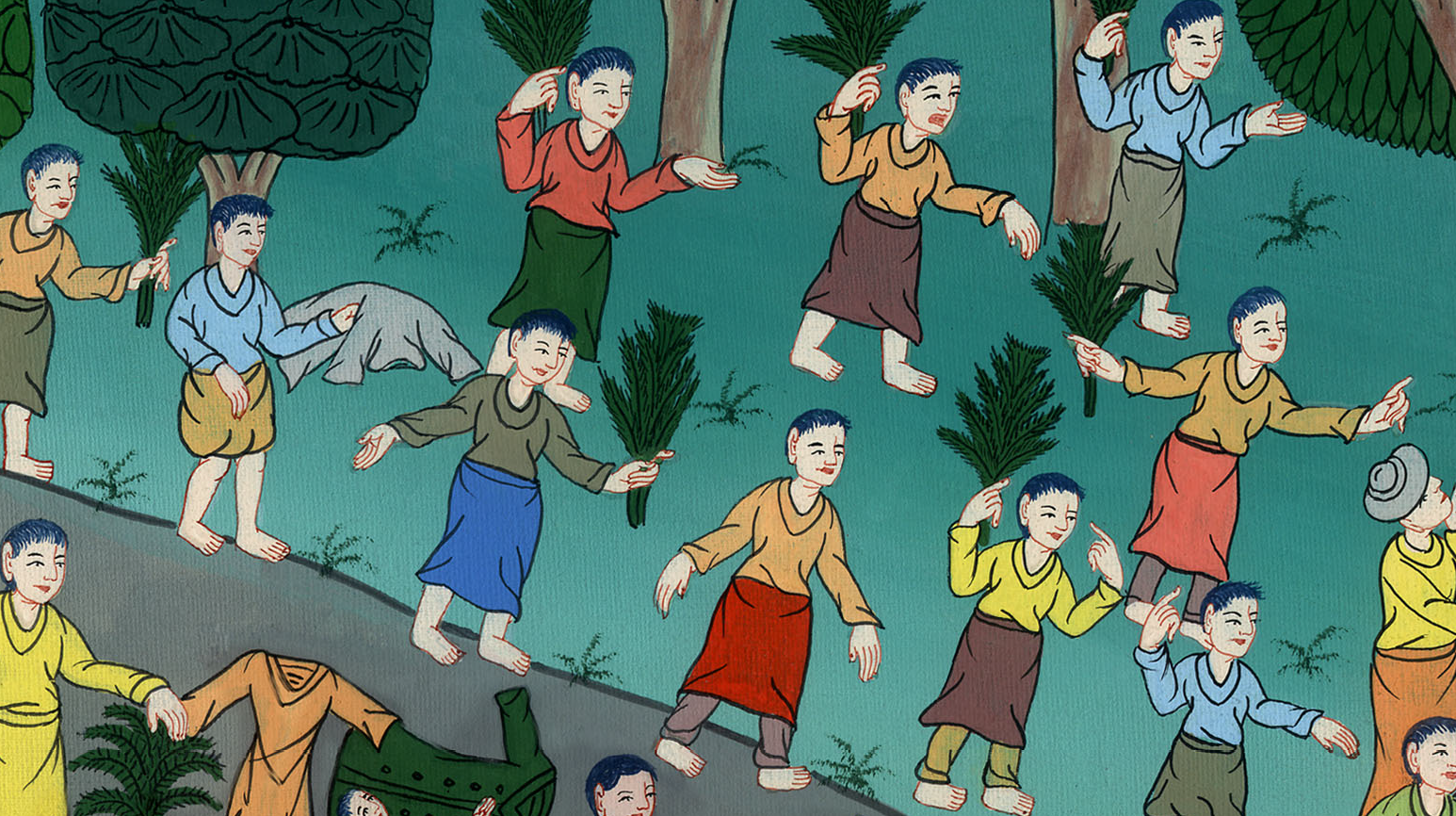 མཱཪ་ཀུ 11:9
10བདག་ཅག་གི་མེས་པོ་དཱ་བིད་ཀྱི་རྒྱལ་སྲིད་འབྱོན་པ་འདི་ནི་བྱིན་རླབས་ཅན༌ཡིན། བླ་ན་མེད་པའི་གནས་ལ་ཧོ་ཟན་ནཱ་ཞེས་ཡང་ཡང་བསྒྲགས༌སོ།།
10“Blessed is the coming kingdom of our father David!”
“Hosanna in the highest!”
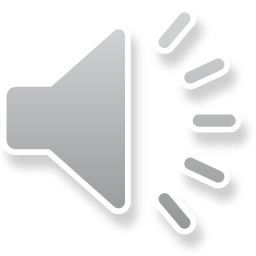 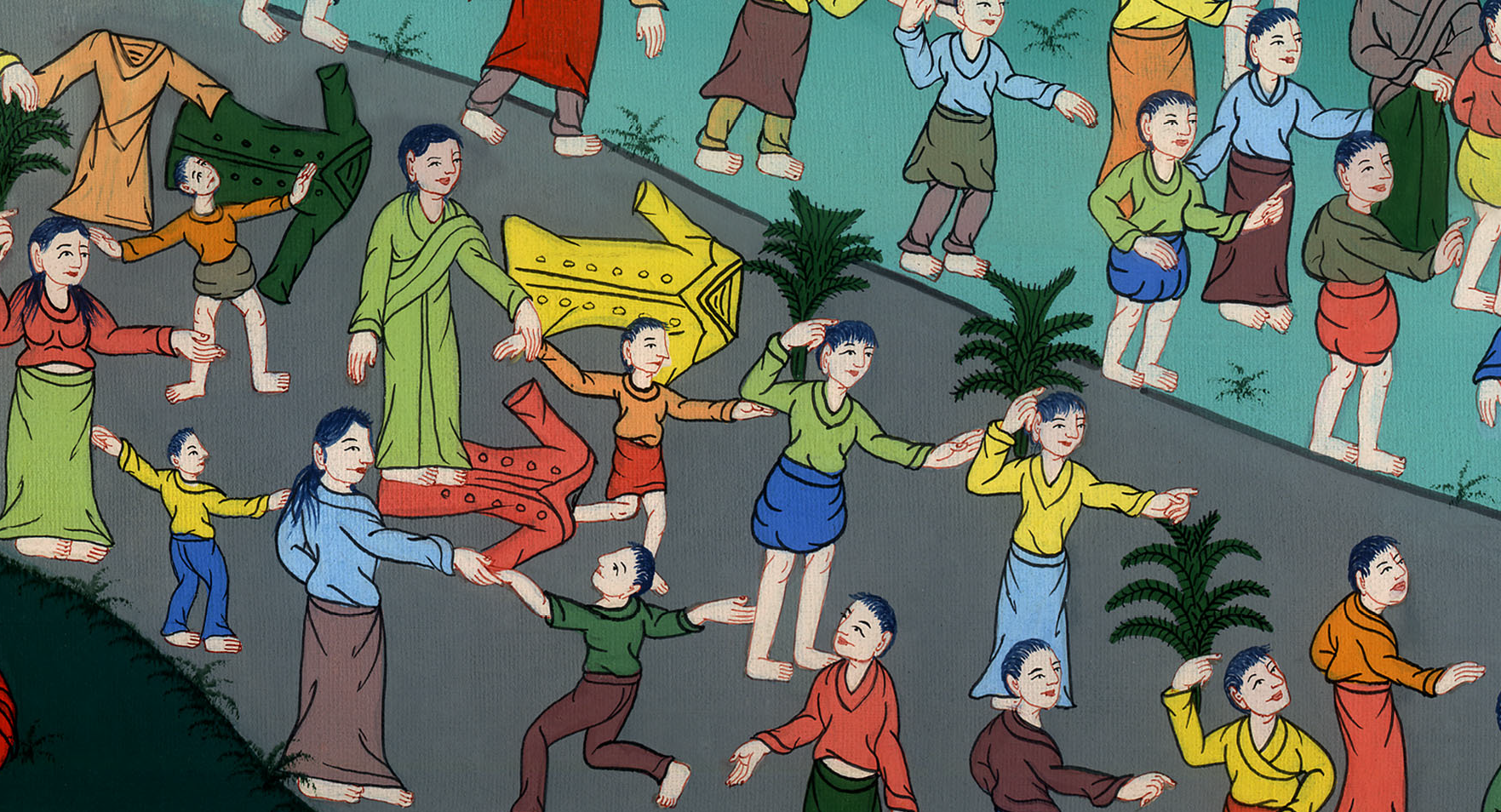 མཱཪ་ཀུ 11:10
མད་ཐཱ 21:10དེ་ནས་སྐྱབས་མགོན་ཡེ་ཤུ་ཁོང་ཉིད་ཡེ་རུ་སཱ་ལེམ་དུ་ཕེབས་པ་དང་གྲོང་ཁྱེར་ཡོངས་སུ་འདུ་འཛི་བྱུང༌ཞིང༌། མི་ཀུན་གྱིས་འདི་ནི་སུ་ཡིན་ནམ་ཞེས་སྨྲས་པ༌ལ། 11ཡང་མི་ཚོགས་ཀྱིས་ཁོང་ནི་ག་ལིལ་ཡུལ་གྱི་ནཱ་ཙ་རེལ་ནས་བྱོན་པའི་ལུང་སྟོན་པ་ཡེ་ཤུ་ཡིན་ཞེས་སྨྲས༌སོ།།
Matt 21:10When Jesus had entered Jerusalem, the whole city was stirred and asked, “Who is this?”
11The crowds replied, “This is Jesus, the prophet from Nazareth in Galilee.”
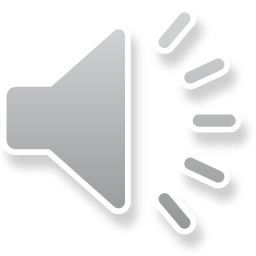 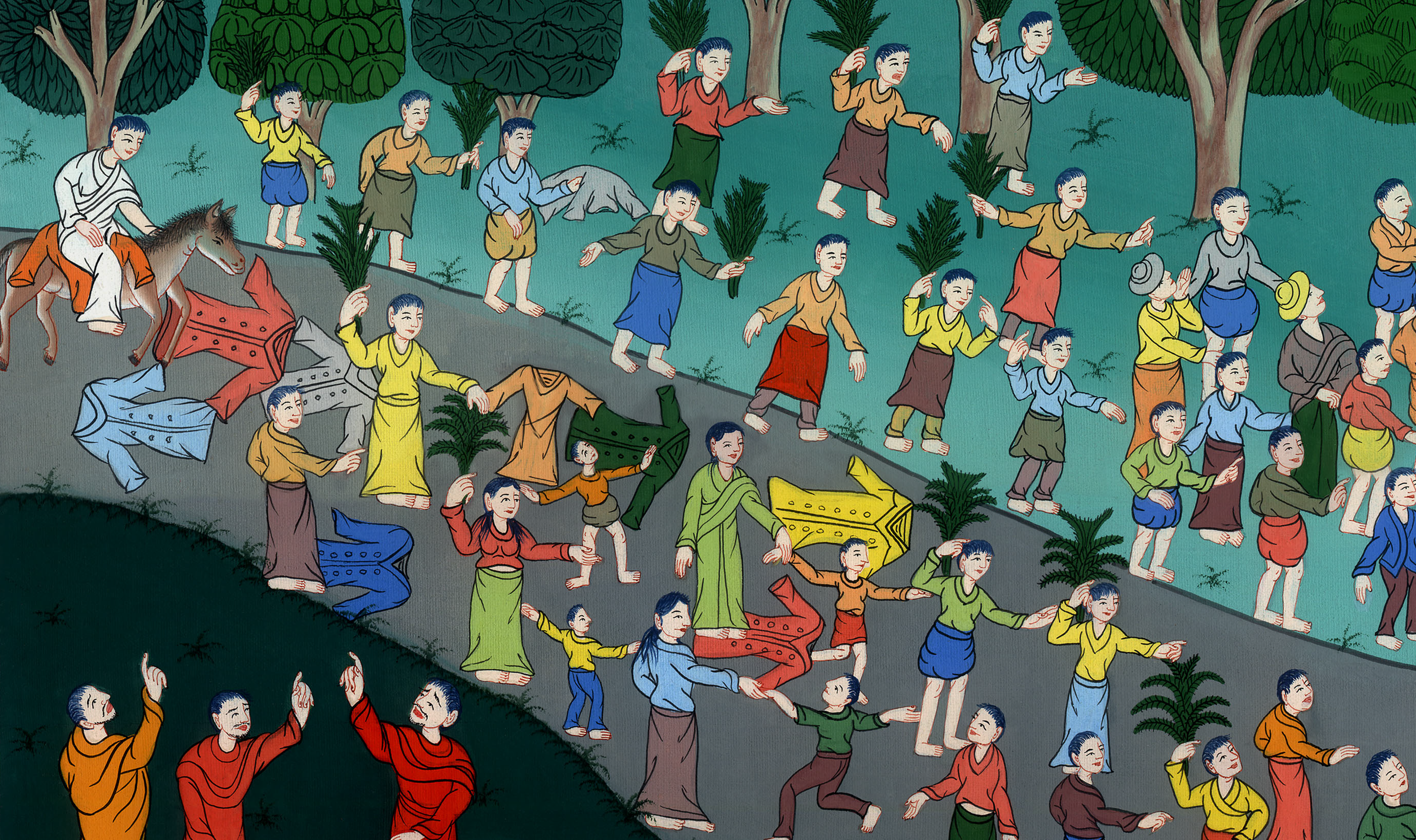 མད་ཐཱ། 21:10,11